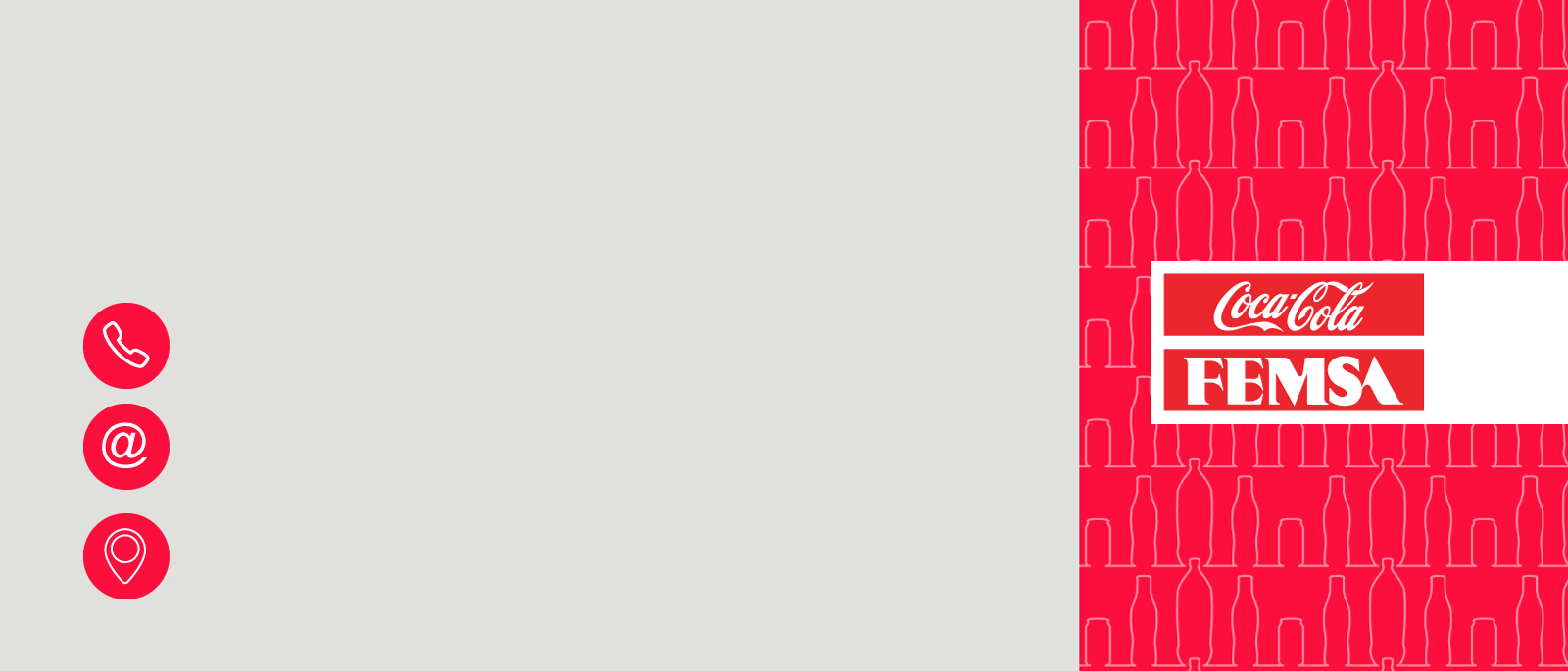 João Silva
Chefe de Comunicação
+55 (11) 1234.5678
Joao.silva@kof.com.mx
Rua Eng. Francisco Pitta, 779 - 5º andar
Santo Amaro - CEP: 04753-080 - São Paulo - SP